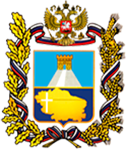 Образовательный комплекс Ставропольского края
633 общеобразовательные организации
839 дошкольных образовательных организаций
127 организаций дополнительного образования детей
23 организации для детей-сирот и детей, оставшихся без попечения родителей
46 государственных профессиональных образовательных организаций и 6 государственных образовательных организаций высшего образования 
9  краевых центров психолого-педагогической помощи
Свыше 675 000 обучающихся и воспитанников